Aktualitātes būvniecības regulējumā
Andris Lazarevs, Būvniecības politikas departamenta direktores vietnieks
Rīga
Grozījumi Būvniecības likumā:
Grozījumi saistībā ar tehniķiem un saistīto inženierzinātņu studiju programmu;

Grozījumi saistībā ar atbildību un kompetenci;

Grozījumi saistībā ar administratīvo atbildību.
Grozījumi būvnoteikumos:
Pāriešana uz pilnu elektronisko procesu;

Atsevišķas izmaiņas attiecībās uz termiņiem un procesiem;

Pārejas regulējums attiecībās uz «papīra» procesu.
Paldies!
+371 67013100
pasts@em.gov.lv
@EM_gov_lv, @siltinam
/ekonomikasministrija
www.em.gov.lv
Brīvības iela 55, Rīga, LV-1519, Latvia
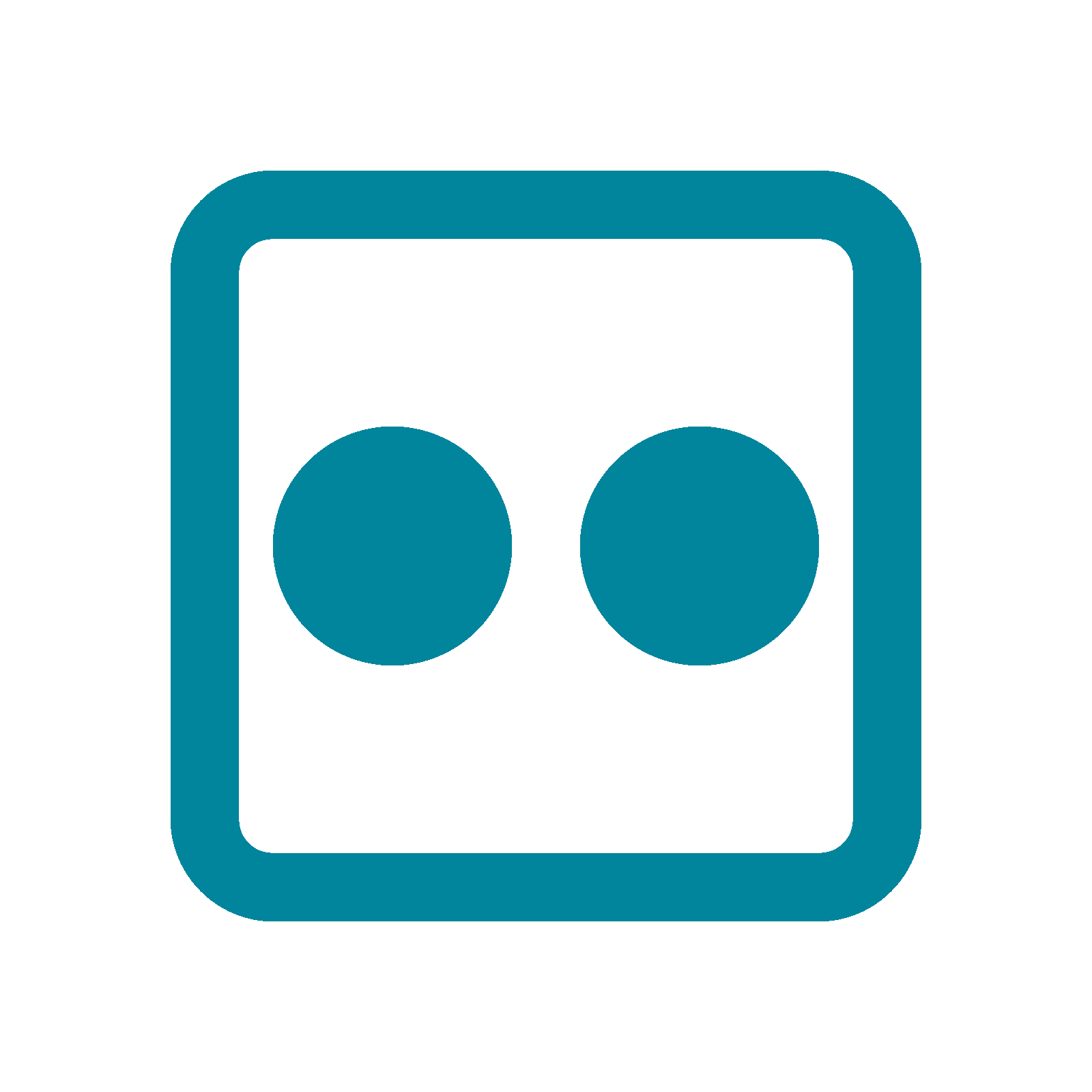 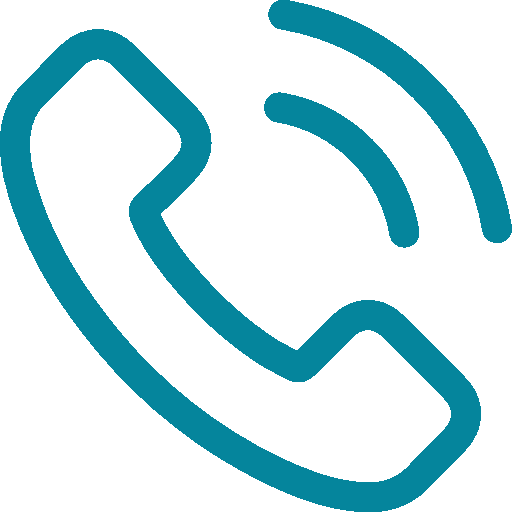 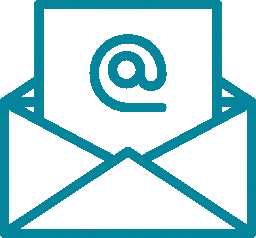 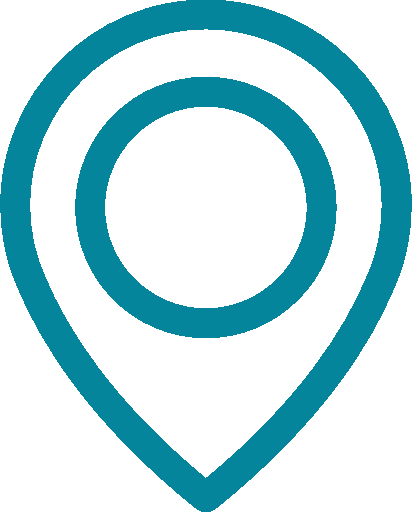 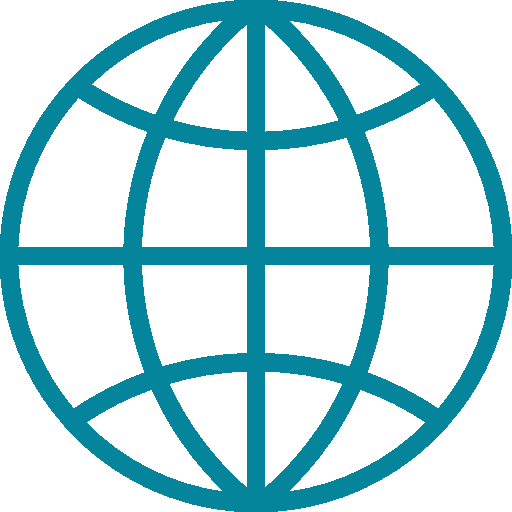 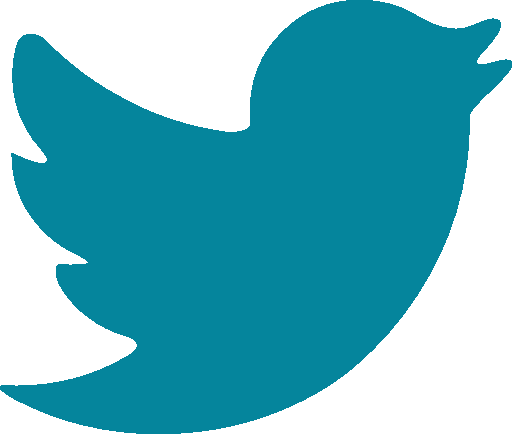 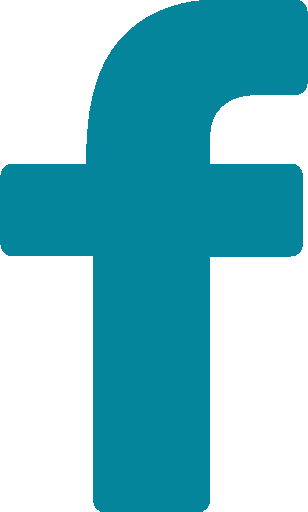 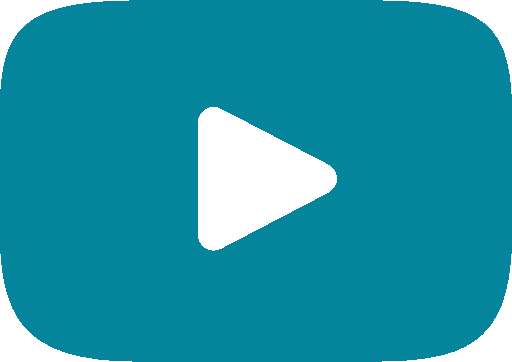